Accessible content creation for learner variability
Learn to Enable Digital for Everyone
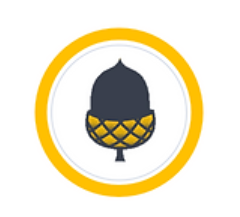 www.LearnToEnable.co.uk
This session will cover
Discussing examples of content to support more user-friendly teaching materials
A demonstration and mini workshop of some simple concepts to learn and apply
Let’s start with a quick question…
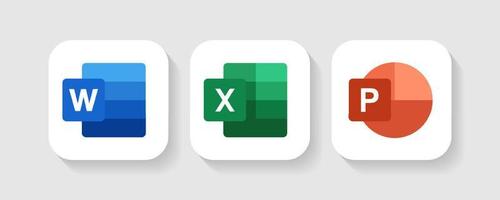 What digital content have you created this week and how often? 
Documents
Presentations
Posters
Emails
Social media posts
Video content
VLE/Intranet
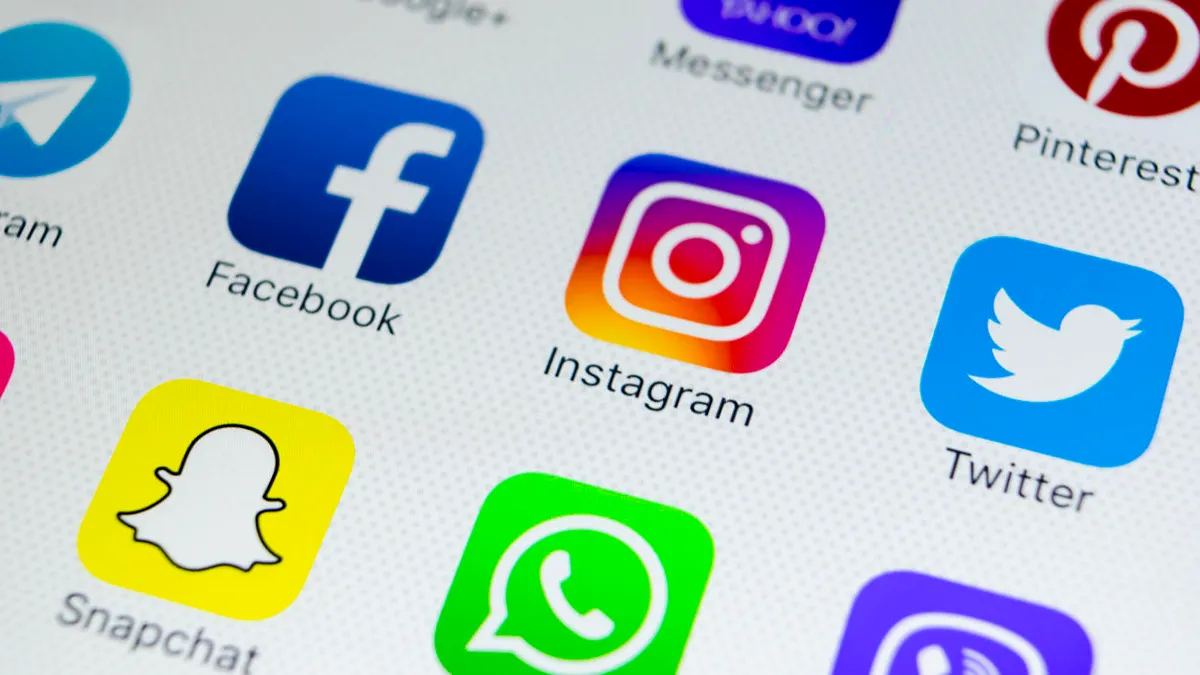 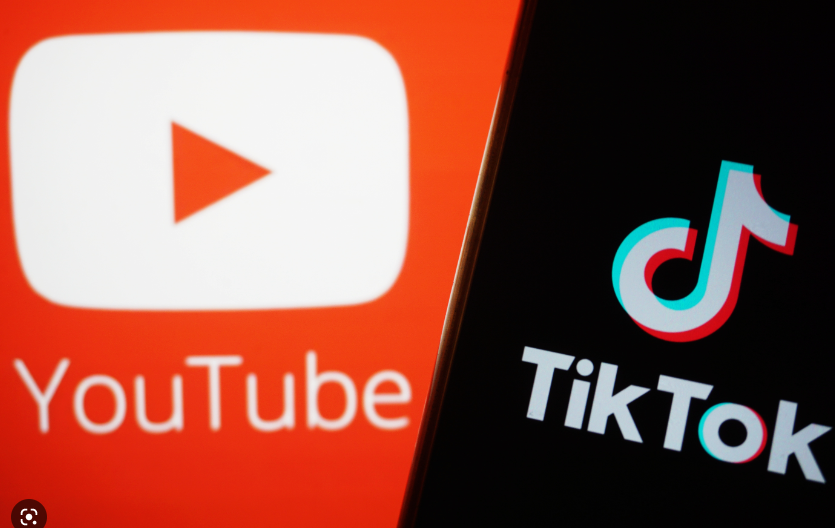 Helping you to help others
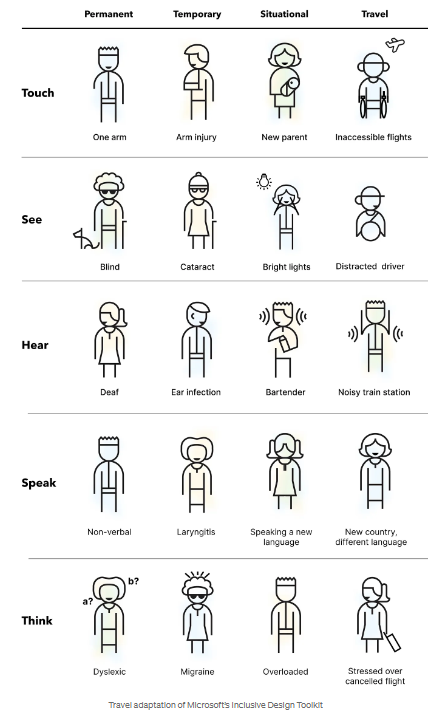 All of us can make content accessible 
There are some very basic everyday principles that everyone can learn and apply
Solve for one, extend to many from the Microsoft Inclusive Design Toolkit(Permanent, temporary and situational)
Think of it as skills for good practice and formatting that makes content user friendly everyone
Examples to discuss…
Digital content examples: 
Captions
Alt text
The use of colour
Colour contrast
Headings and links 
Text formatting
Explore examples and discuss the challenges.
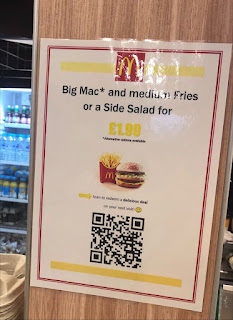 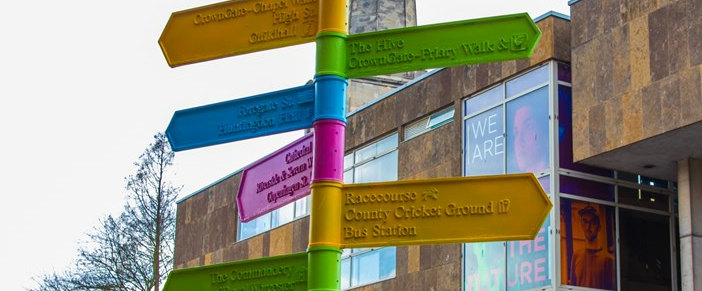 Workshop - some tips to learn
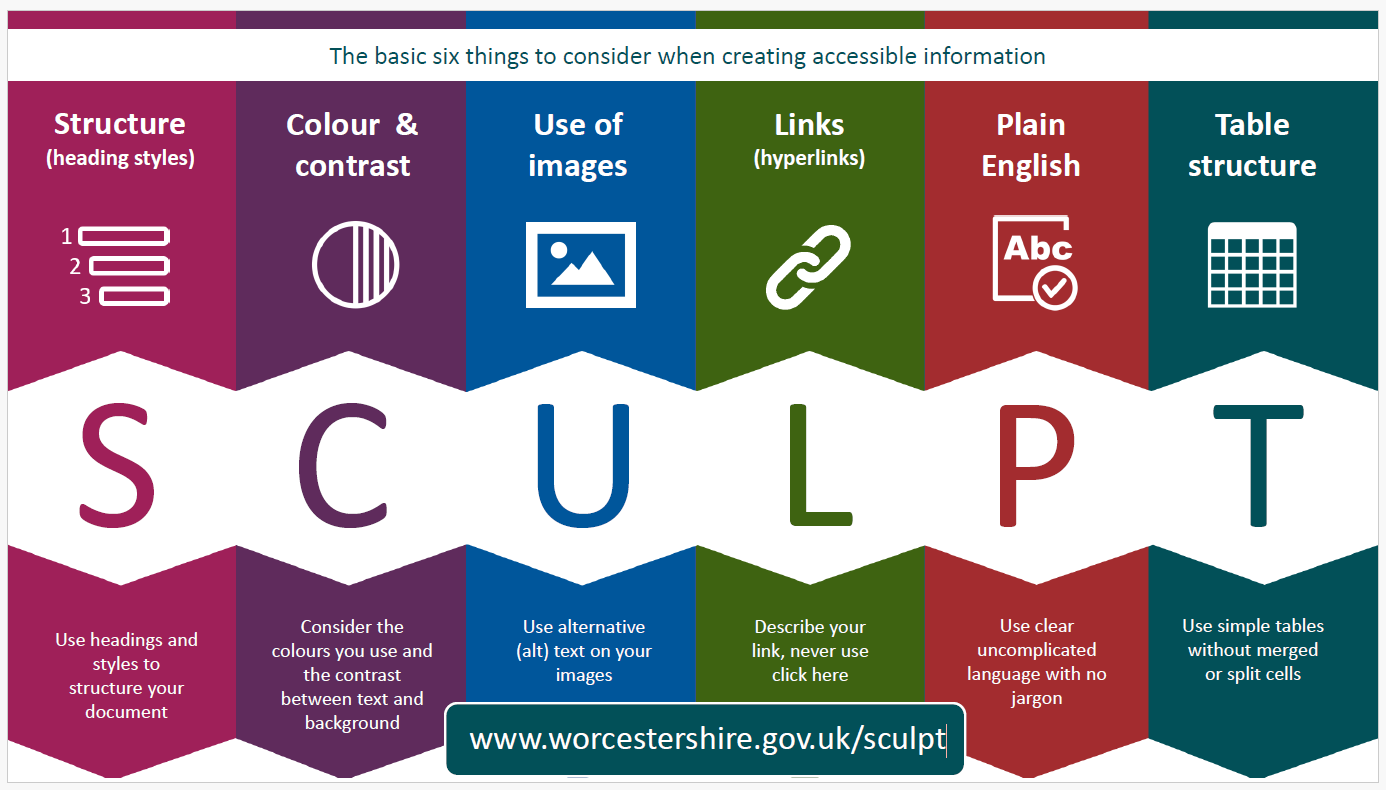 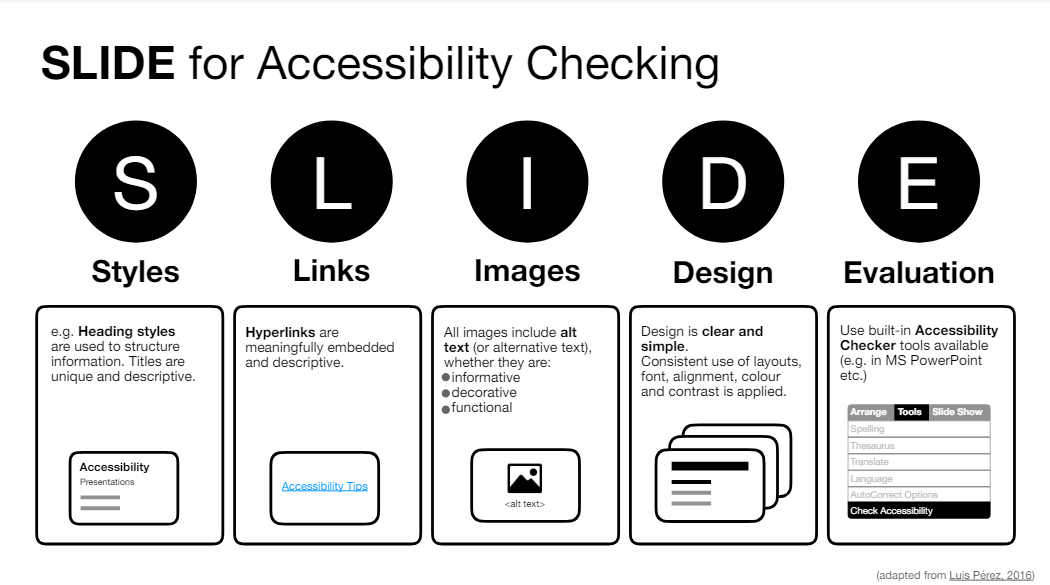 Workshop templates: www.learntoenable.co.uk/sgs 
Word document checker and demonstration
PowerPoint infographic checker and demonstration
Why awareness is important: The accessibility checkers don’t cover everything - PowerPoint:
The Word accessibility checker also does not cover everything:
Any questions…
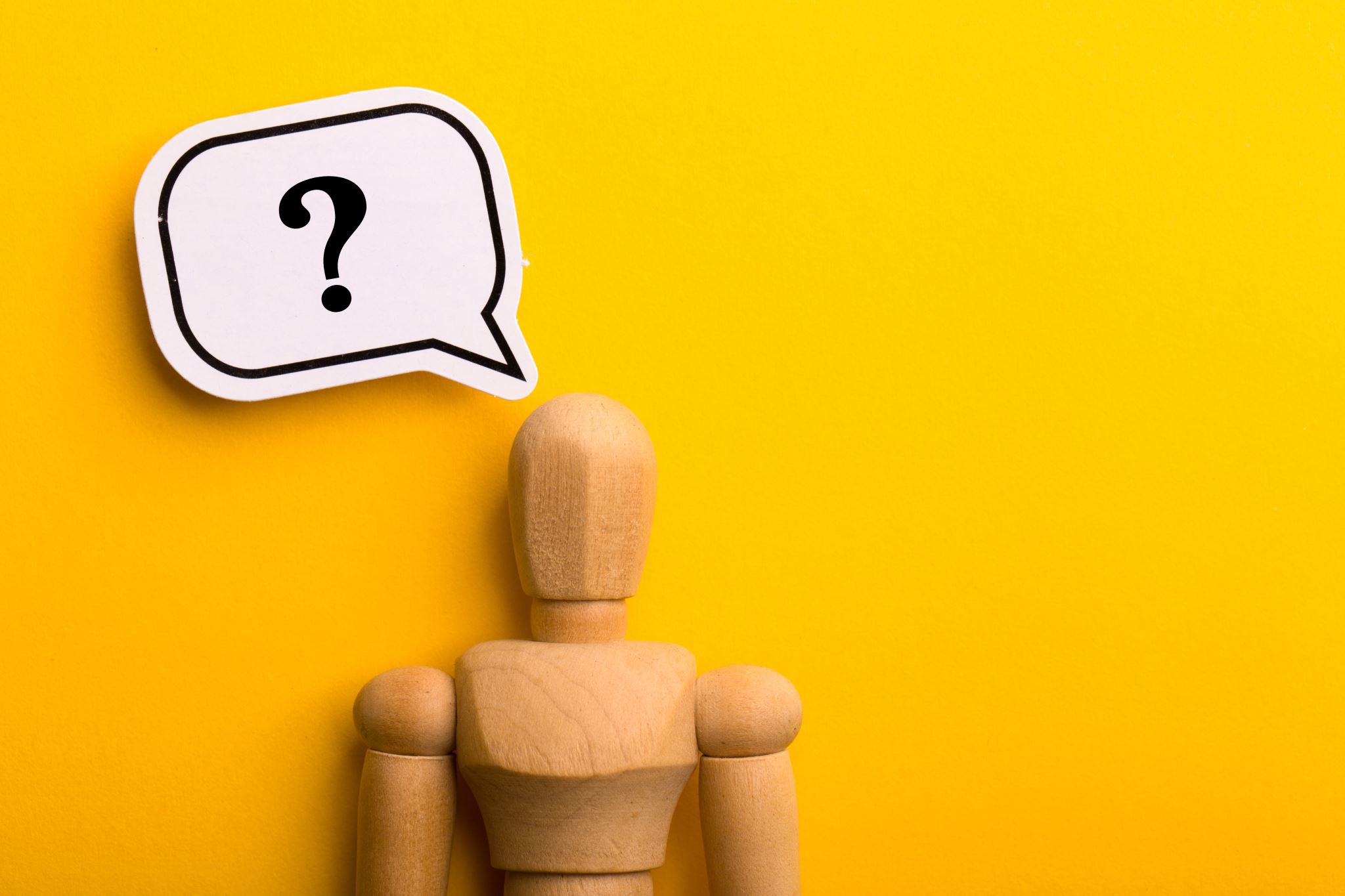